FranceConnect :Principes d’architecture et de fonctionnement
Le 14/10/2014
FranceConnect est un mécanisme d’identité numériqueObjectifs
Simplifier la mise en relation des usagers avec les fournisseurs de services publics numériques.

Permettre à l’usager de choisir librement son (ses) fournisseur(s) d’identité et d’authentification numérique.

Disposer d’un mécanisme de confiance basé sur OpenId Connect pour faire circuler l’information entre les fournisseurs de données et les fournisseurs de services publics numériques sous le contrôle de l’usager. 

Etre en conformité avec la directive européenne eIDAS.

FranceConnect est décliné pour les utilisateurs suivants :
En priorité pour les usagers (particuliers, professionnels, représentants d’entreprise ou d’association),
A terme, pour les agents des trois fonctions publiques ainsi que les élus (étude en cours).
Identité numérique et FranceConnectPrincipe de fonctionnement
Fournisseur d’identité et d’authentification
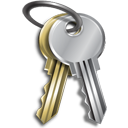 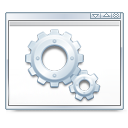 France Connect
Fournisseurs de données
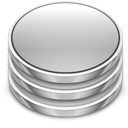 Informer
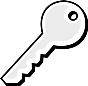 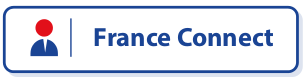 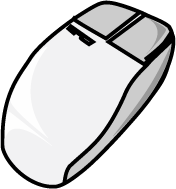 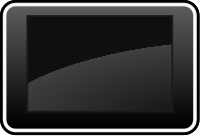 Fournisseur de services publics numériques
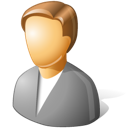 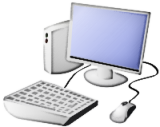 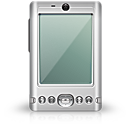 Usager
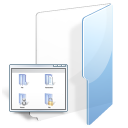 FranceConnect – Enrôlement
OpenID Connect implique l’enrôlement d’un fournisseur d’identité (FI) avec un site. 

Exemple : un FI enrôle FC
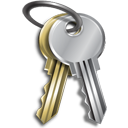 Fournisseur d’identité et d’authentification
(FI)
1-url de redirection et autres
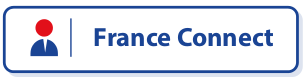 2- Clé et secret
Ces mécanismes permettent de garantir un premier niveau de sécurité des transactions.
FranceConnect – L’identification et l’authentification
idPi = identité pivot
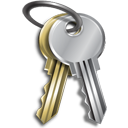 Fournisseur d’identité et d’authentification
(FI)
Session :
idSession, idPi,
clé de fédération
5
idPi
6
 idPi
3
4
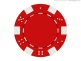 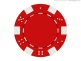 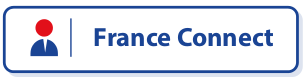 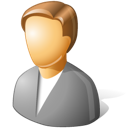 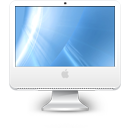 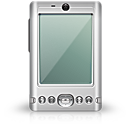 BDD:
clé de fédération, hash(idPi) consentements
Terminal de l’usager
2
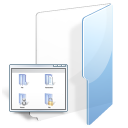 1
Fournisseur de services (FS)
[Speaker Notes: Ajouter le niveau de l’identité]
FranceConnect – L’identification et l’authentificationAvantages et inconvénients des mécanismes présentés
FranceConnect ne stocke pas de données d’identités de l’utilisateur
Centralisation des traces faite par FC
Si l’on veut créer des comptes « FranceConnect », il faut faire un « FI FranceConnect »

Nous faisons l’hypothèse que tous les FS auront besoin d’avoir l’identité pivot n’ayant pas trouvé de cas d’usage inverse.
FranceConnect – L’identification et l’authentification, 2ème connexionEn cours, à finaliser
idPi = identité pivot
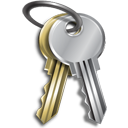 Fournisseur d’identité et d’authentification
(FI)
Session :
idSession, idPi,
clé de fédération
5
idPi
6
 idPi
3
4
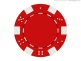 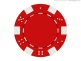 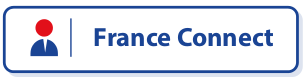 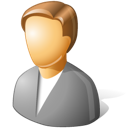 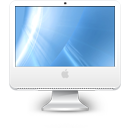 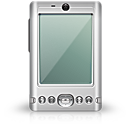 BDD:
1ère et 2ème clé de fédération, hash(idPi) consentements
Terminal de l’usager
2
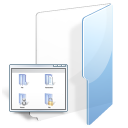 1
Fournisseur de services (FS)
FranceConnect – L’identification et l’authentification : améliorations envisagées
idPi = identité pivot
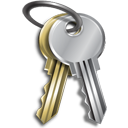 Fournisseur d’identité et d’authentification
(FI)
5
idPi
4
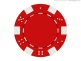 3
5.1
idPi
Vérification dans le RNIPP
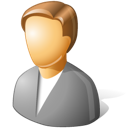 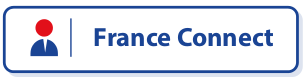 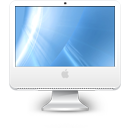 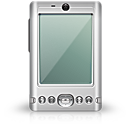 5.2
0|1|n identité(s)
Terminal de l’usager
6
idPi
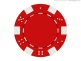 2
1
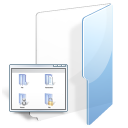 Fournisseur de services (FS)
FranceConnect – Appel à un fournisseurs de données
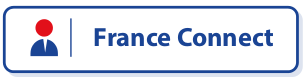 7
1 | n
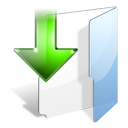 2
Liste (FD)
4
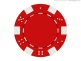 3
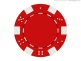 6
Fournisseur de données
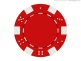 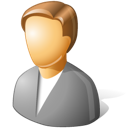 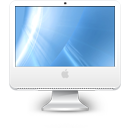 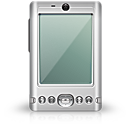 Terminal de l’usager
1
5
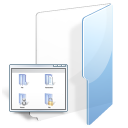 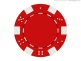 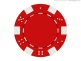 Fournisseur de services
Avantages et inconvénients des mécanismes d’authentification retenus
Facilite grandement la contractualisation entre le FS et le FD
Centralisation des traces au niveau de FranceConnect

FC devient un SPOF pour les échanges entre FS et FD, il doit être en très haute disponibilité
Risque sur les performances FC (2 appels)
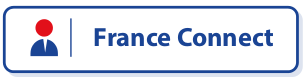 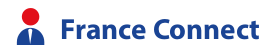